Vocabulary
0.1 Homes,  0.2 food, 0.3 shops
Vocabulary
Bungalow – a house that usually has one storey (level)
Cottage – a small house, usually in the countryside
Semi-detached house – a house that is joined to another similar house on one side
Detached house - a house that is not joined to any other house
Terraced house - is one of a row  of similar houses joined together by their side walls
Put the words for houses and rooms in the right category
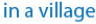 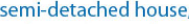 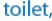 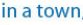 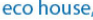 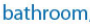 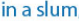 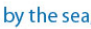 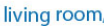 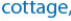 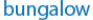 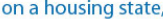 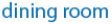 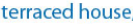 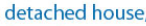 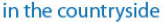 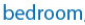 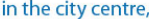 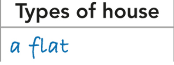 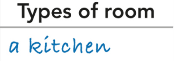 Complete the words in the sentences. The first letter of each word is written
Write a type of food or drink for each letter of the alphabet
 
For example:

A- apple
B- banana
C- carrot
D…
Complete the shopping list. Use the words from the box below
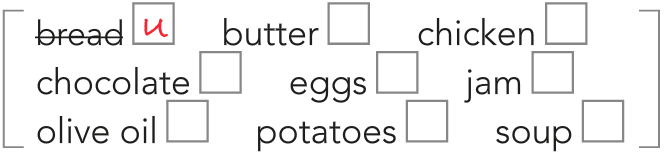 Shops
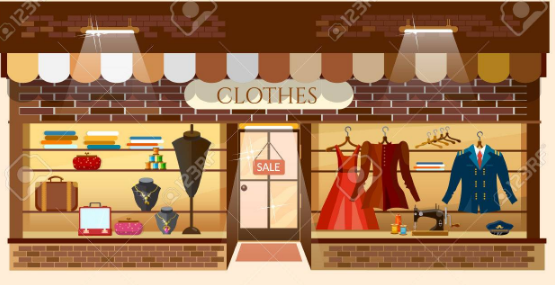 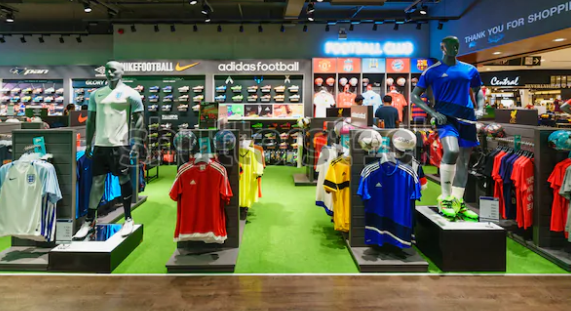 clothes shop
sports shop
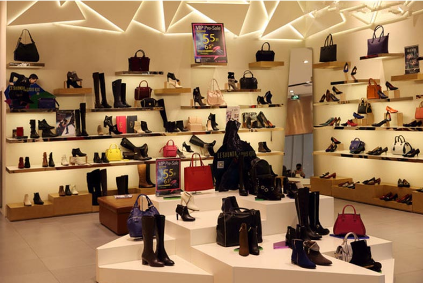 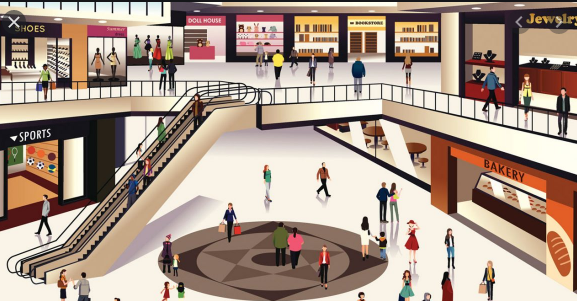 department store
shoe shop
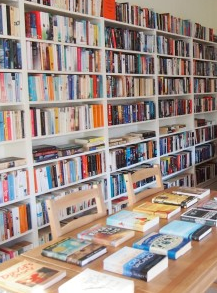 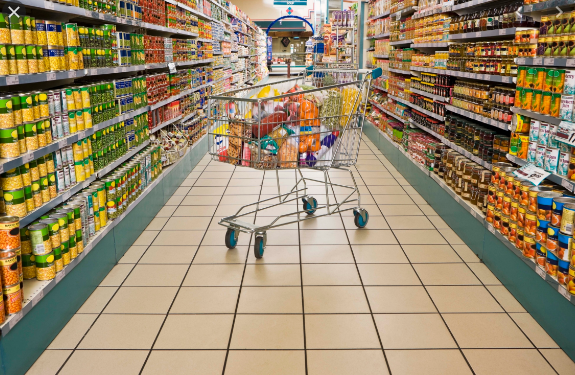 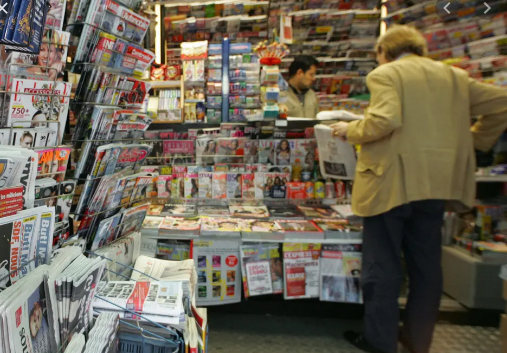 supermarket
newsagents
bookshop
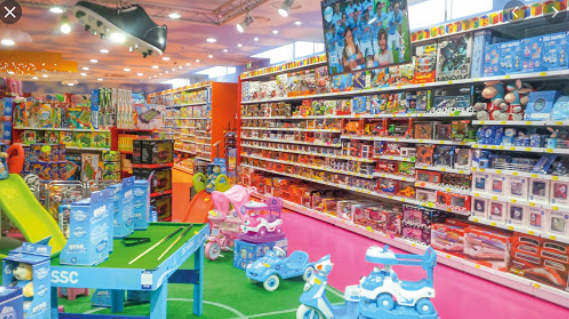 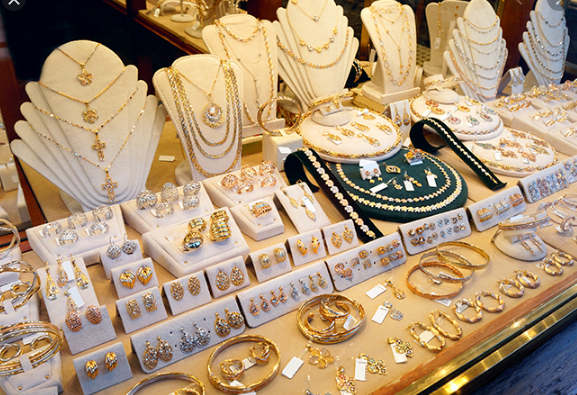 toyshop
jeweller’s